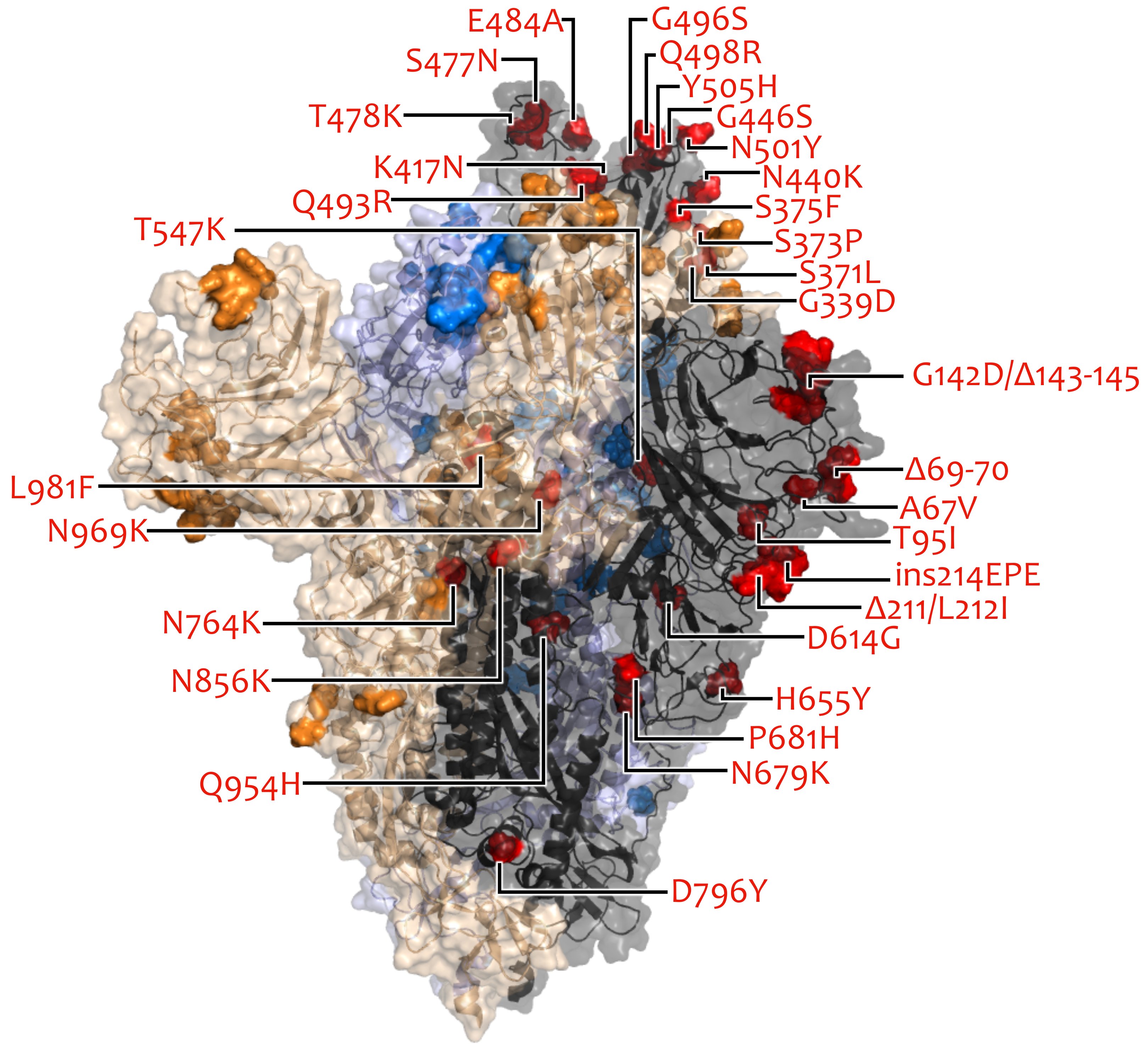 VOC/VOI in Deutschland aktuelle Situation
FG36, FG32, MF1, MF2, MF4, AG Evo, FG17Berlin, 01.09.2022
31.08.2022
1
Anteil Genomsequenzierungen
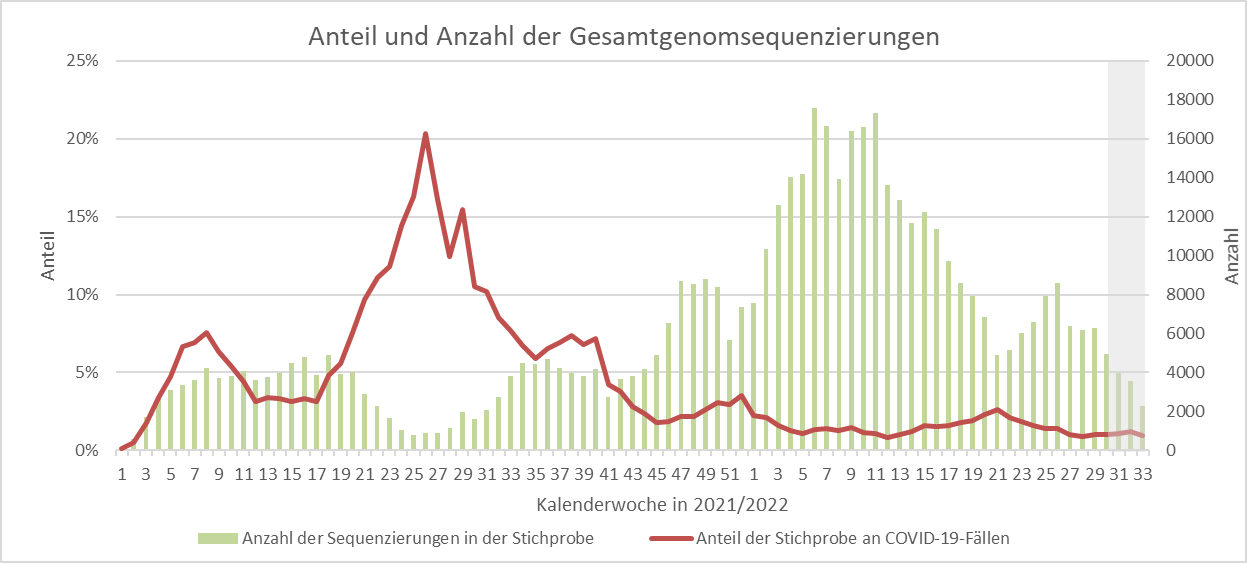 31.08.2022
2
VOC Anteile (Datenstand: 29.08.2022)
31.08.2022
3
VOC Anteile (Datenstand: 29.08.2022)
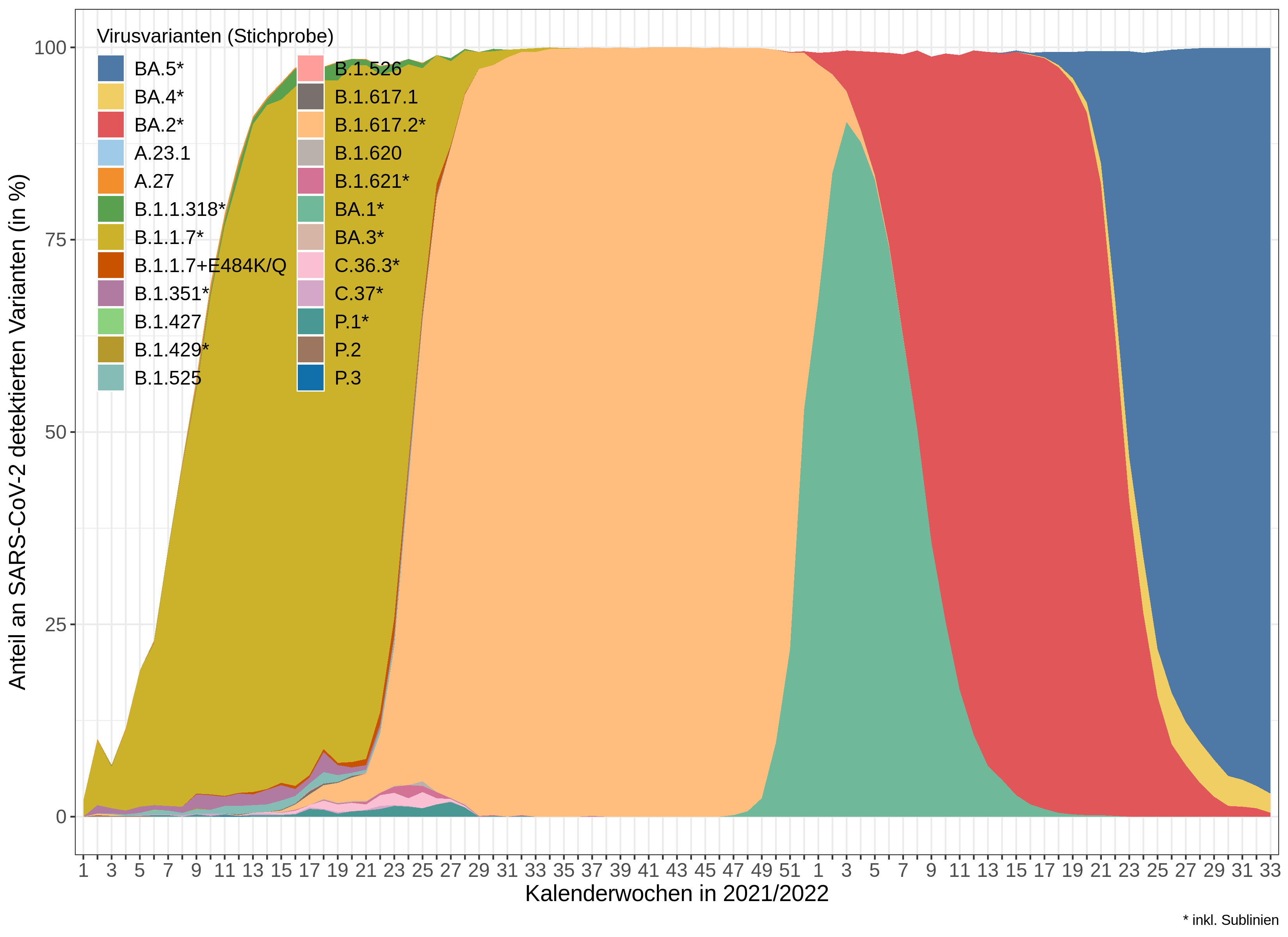 KW32/2022 (Stichprobe)

Omikron		100%
    BA.5.1 		25.3%
    BA.5.2		22.0%
    BA.5.2.1 		17.2%
    BE.1.1 		13.4%
    BF.7 		  2.8%
    BF.5 		  1.8%

Not assigned	   0%
Nachweise im gesamten Datensatz:

BA.5*	91840 (55046 in Stichprobe)
BA.4*	6860   (3951 in Stichprobe)
BA.2.12.1	4219  (2226 in Stichprobe)
BA.2.75	41 (19 in Stichprobe)
* einschließlich Sublinien
31.08.2022
4
Omikron (Sub-)Linien Anteile (Datenstand: 29.08.2022)
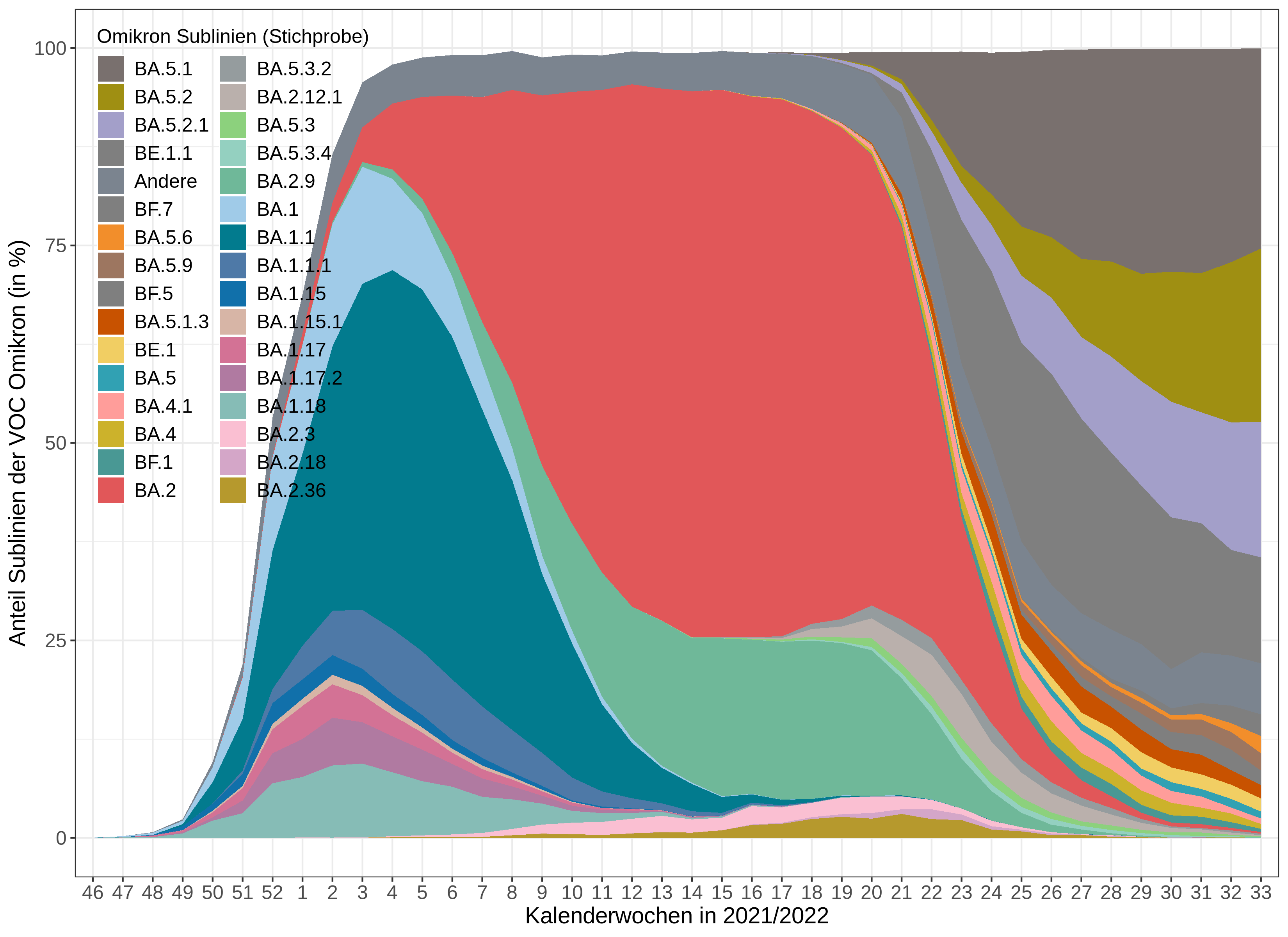 KW32/2022 (Stichprobe)

Omikron		100%
    BA.5.1 		25.3%
    BA.5.2		22.0%
    BA.5.2.1 		17.2%
    BE.1.1 		13.4%
    BF.7 		  2.8%
    BF.5 		  1.8%

Not assigned	   0%
Nachweise im gesamten Datensatz:

BA.5*	91840 (55046 in Stichprobe)
BA.4*	6860   (3951 in Stichprobe)
BA.2.12.1	4219  (2226 in Stichprobe)
BA.2.75	41 (19 in Stichprobe)
* einschließlich Sublinien
* einschließlich Sublinien
31.08.2022
5
BA.4*/BA.5 + R346X
BA.4*+R346X 258 Seq. international (2.5.2022), 93 in D (7.4.2022)
BA.5*+R346X 1378 Seq. international (16.5.2022), 106 in D (7.4.2022)

Mutation S:R346: 
“escape a large group of neutralizing antibodies (NAbs)”bioRxiv, Jian 2022 https://doi.org/10.1101/2022.08.09.503384
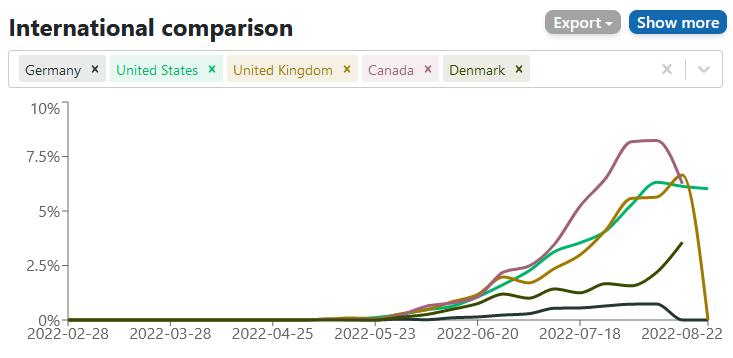 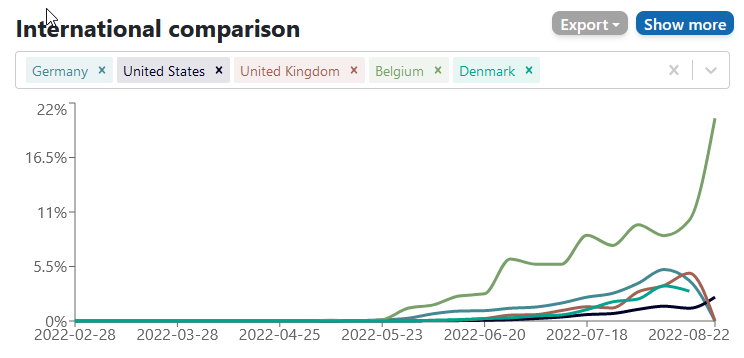 BA.4* + R346X
BA.5* + R346X
31.08.2022
6